Version Date: 25Sep2020
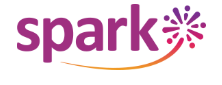 Venous Thromboembolism Care Pathway
Prevention
General
Consider prophylaxis with LMWH for patients with risk factors for VTE
Do not offer prophylaxis unless risk factors other than cancer alone are present
Prevention
Surgery
Consider prophylaxis with LMWH or unfractionated heparin for patients undergoing major surgery or lower limb immobilization
Consider discontinuing estrogen-containing oral contraceptives or hormone replacement 4 weeks prior to elective surgery
Following surgery, encourage mobilization as soon as possible
Assessment
Assessment
Perform diagnostic imaging if suspicion of clinically relevant thromboembolism
Follow institutional protocol for DVT, PE or CSVT
Treatment and Resources
Clinically significant thrombosis
Consult thrombosis specialist to direct management including anticoagulation
Central line-associated thrombosis
Consider delayed removal of a central line until after initiation of anticoagulation (days) when central line removal is planned
Treatment
Remove the central line in patients where the line is not functioning or not needed
Consider retaining a functioning central line in patients who continue to require venous access